APPLICATION PROCESS
COLLEGE WORKSHOP   
AUGUST 7TH, 2019
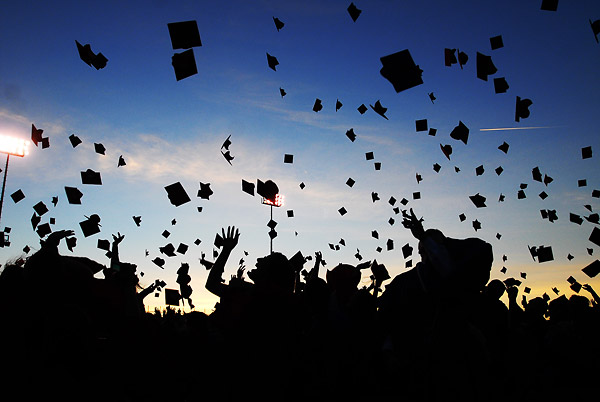 GOALS OF WORKSHOP
To understand how to request a letter of recommendation from counselors and teachers.

To provide an overview of how to use the Common App and other electronic applications.

To provide strategies and input on the admissions process.

To understand how Naviance can help students with the college application process.
STEP 1
THE COUNSELOR PART
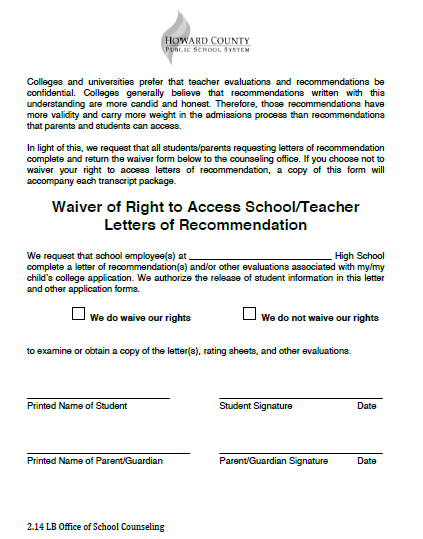 Waiver of Rights:

This form must be completed once by all students wishing to send transcripts to college. 

Complete and return to Student Services.
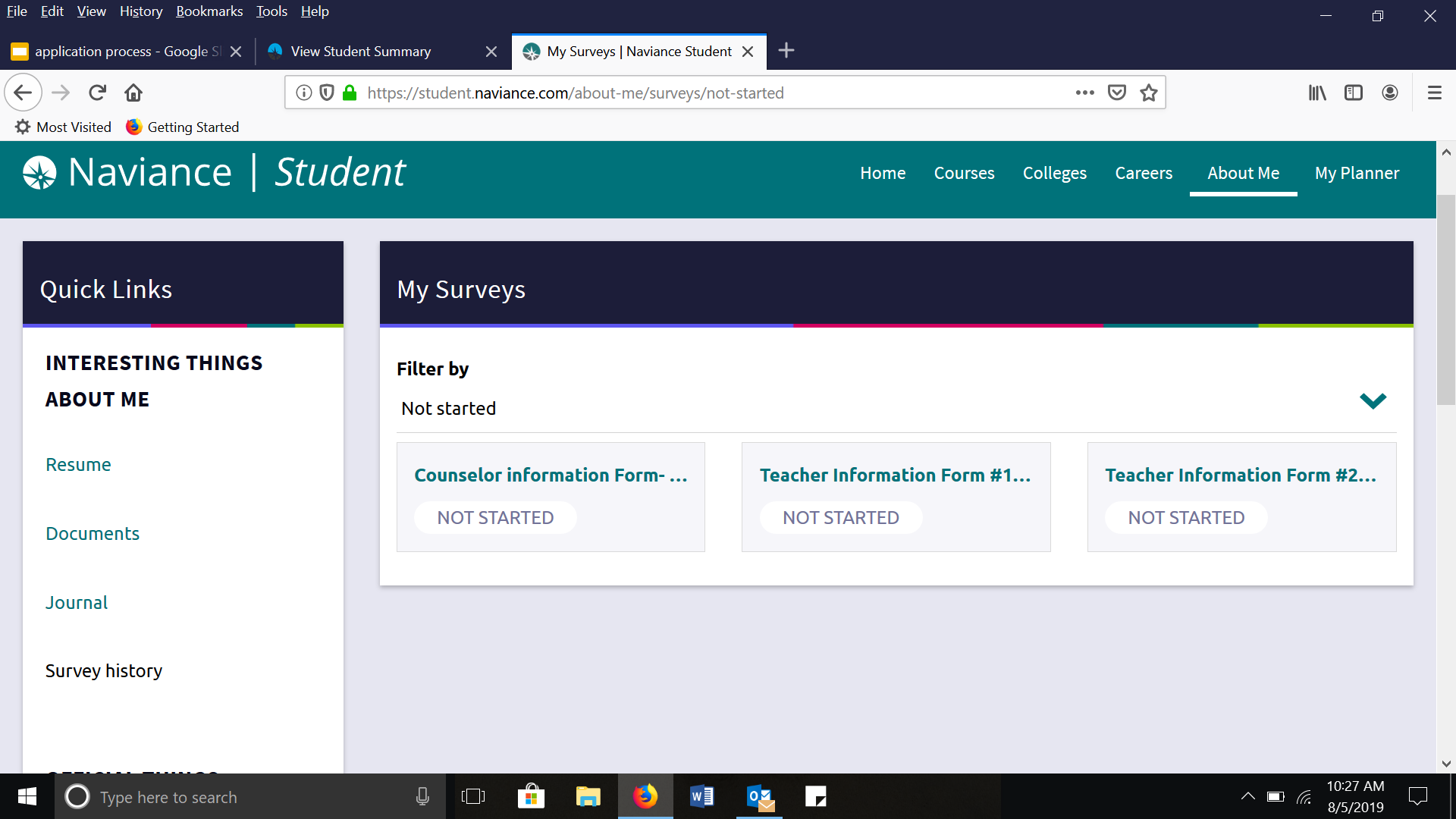 Answer with great DETAIL!!
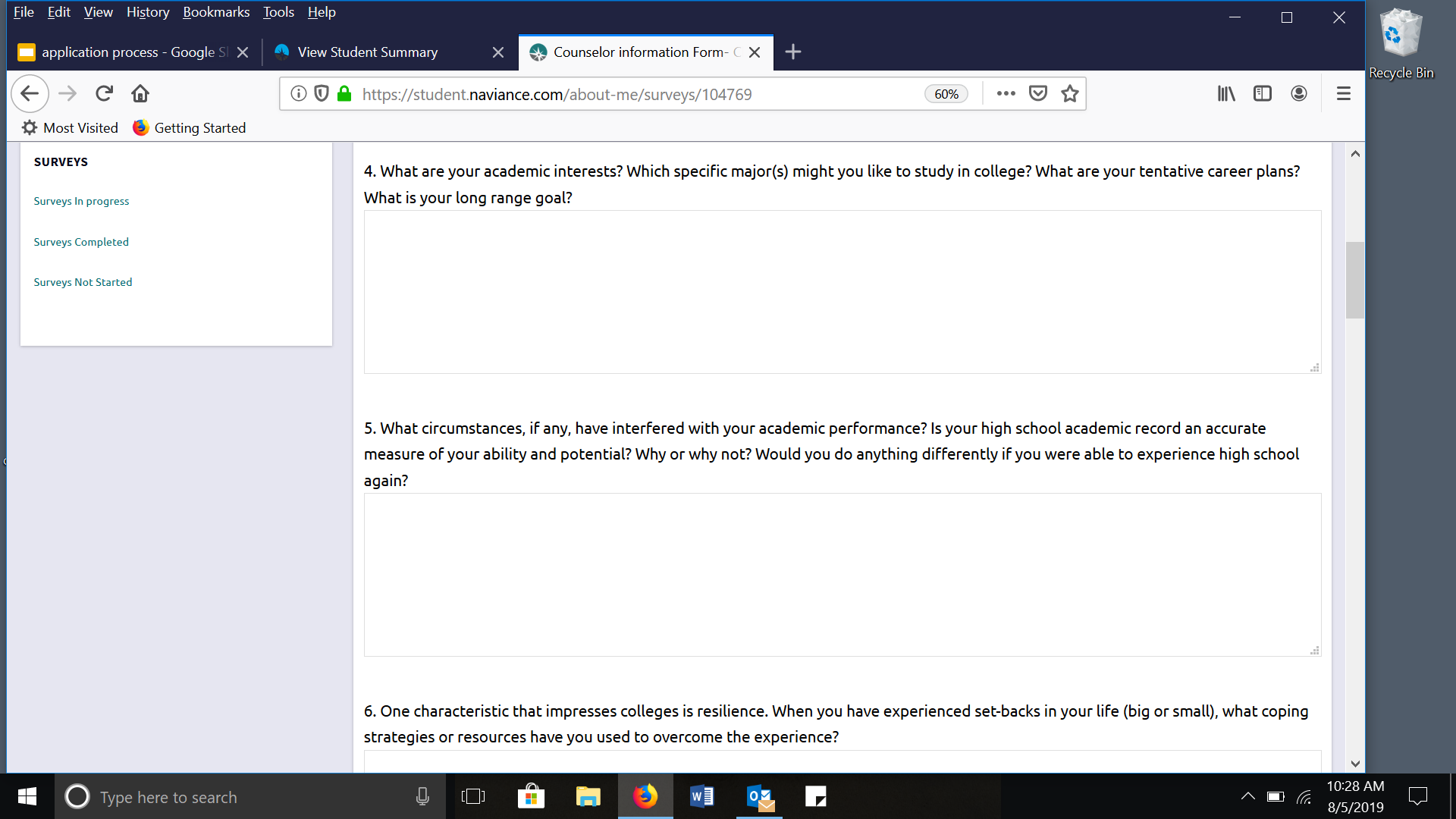 Transcript Request Form
Return to Student Services by Oct 2 for November 1 college deadline! 

First 3 transcripts are free and the rest are $2.
ELECTRONIC SUBMISSION:  WHAT GETS SENT?
A certified copy of your high school transcript which includes your current schedule 
High School Profile
Letter of recommendation from counselor and teacher (if requested)


Note:  
1.  Official transcripts CANNOT be released until the first week in October. 
2.  Midterm grade reports will be sent for all students to all schools included on your transcript request form.
STEP 2
THE TEACHER PART
ASK TEACHERS FOR LETTERS
Personally Ask Two Teachers to Write your Letter of Recommendation
**It is imperative that you ask the teachers face to face or send them an email requesting this**
INVITING TEACHERS ON NAVIANCE
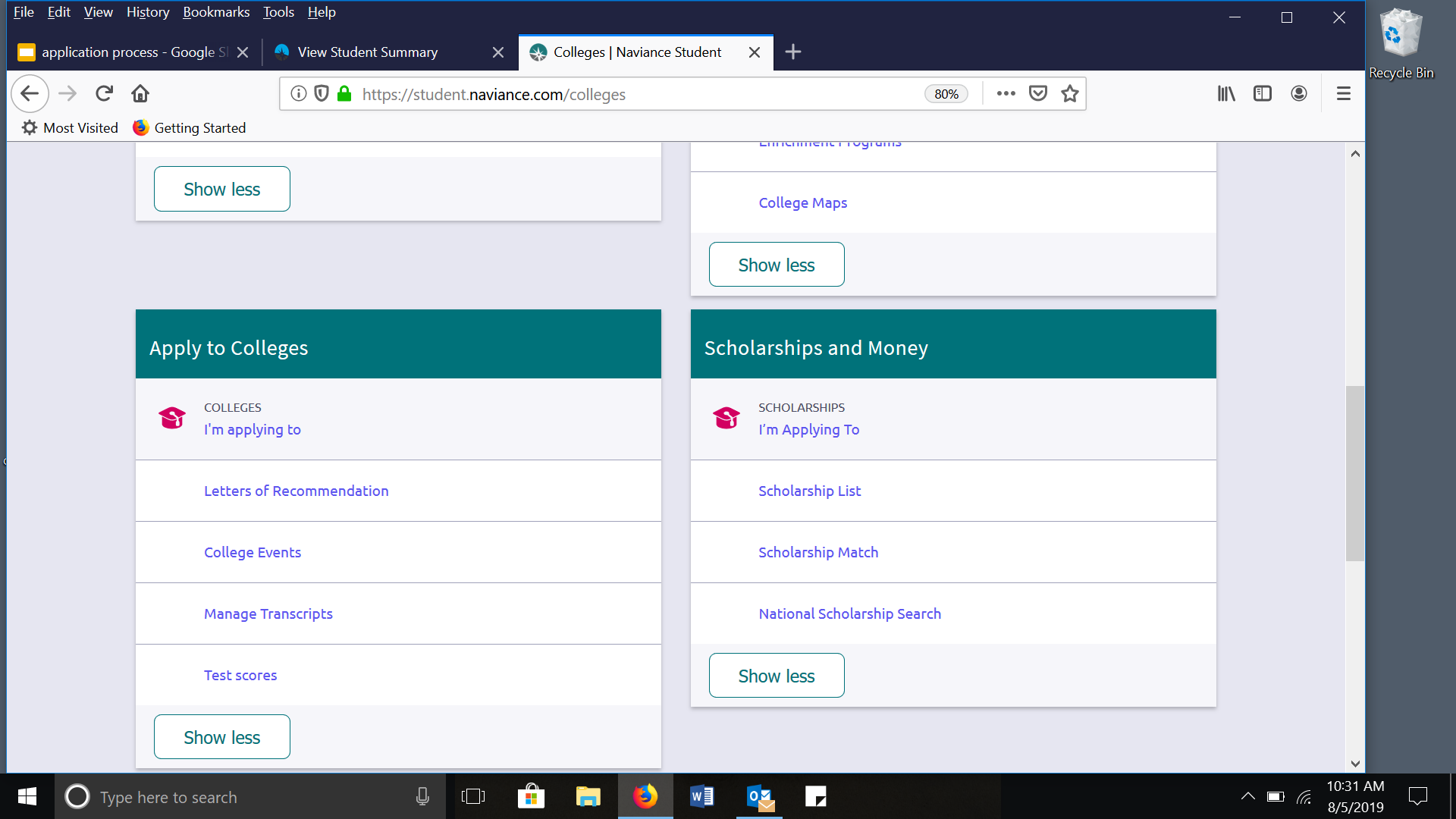 INVITING TEACHERS ON NAVIANCE, CONT
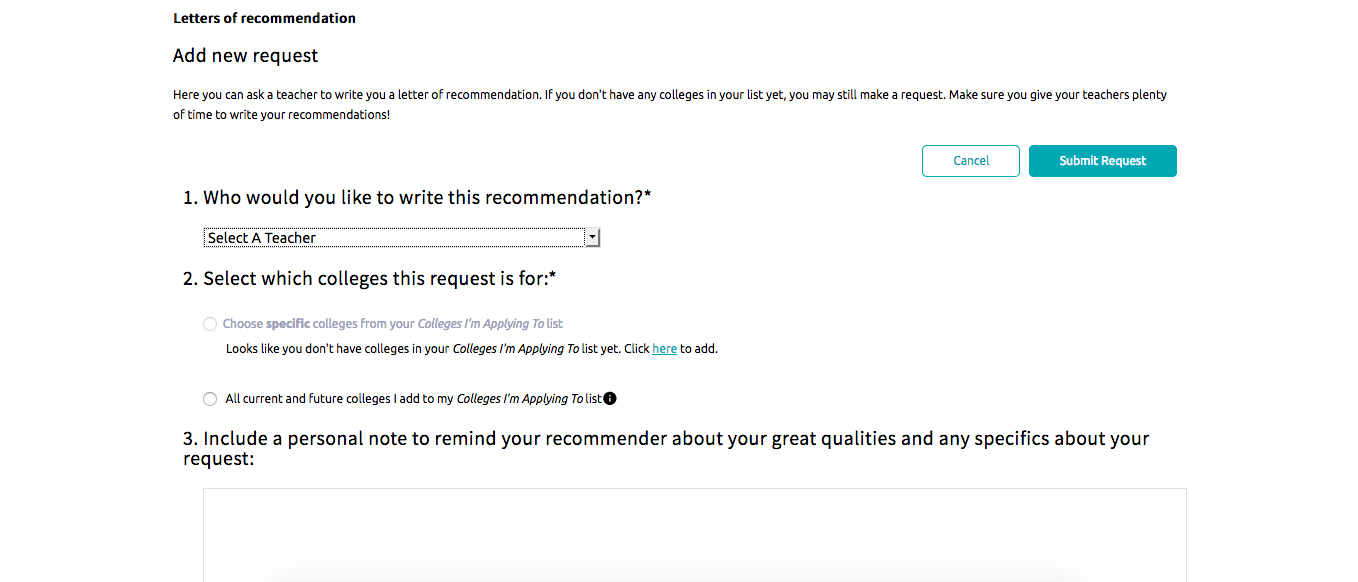 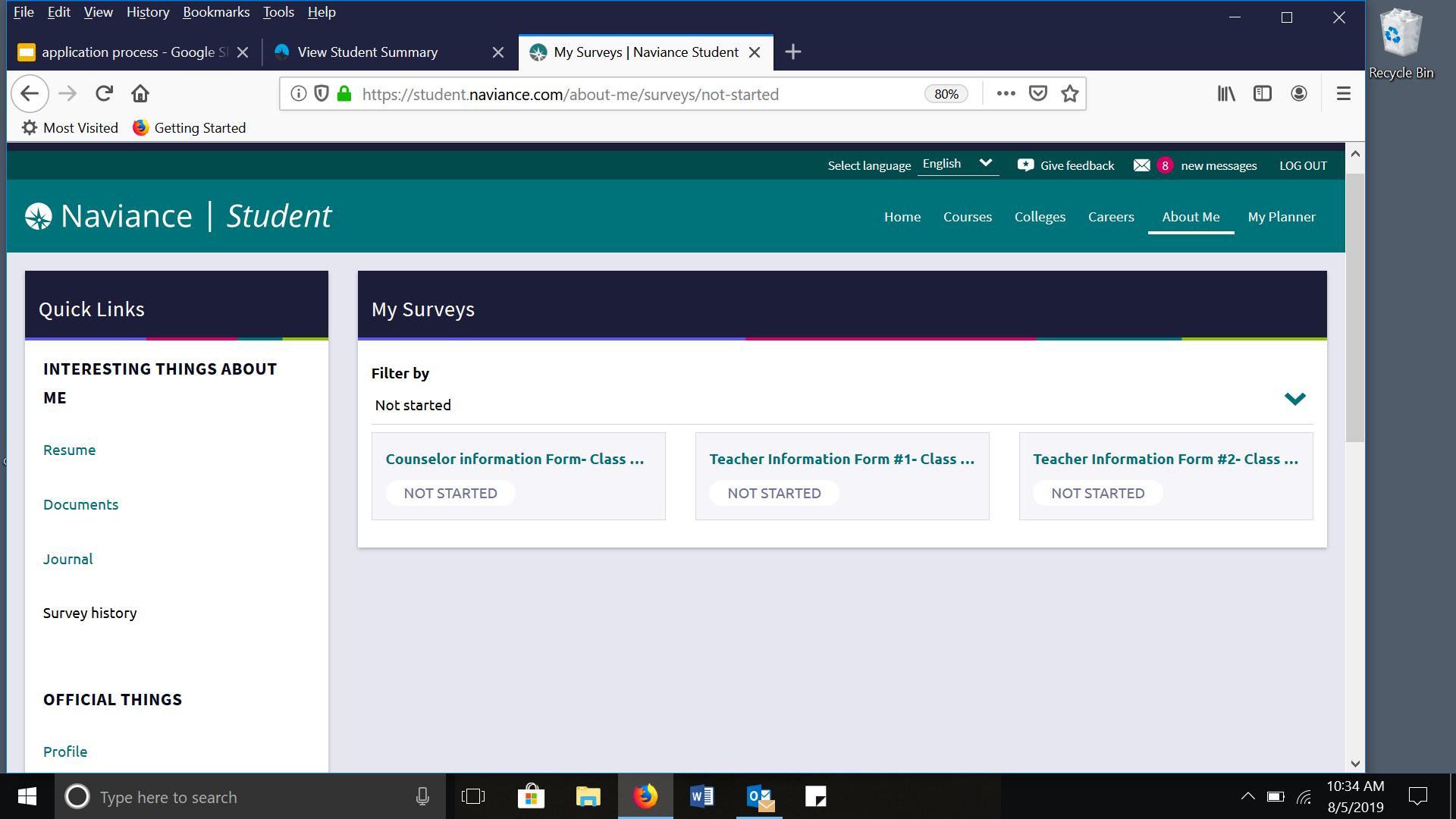 Please answer with 
great DETAIL!!
Complete & return to each of your teachers
by October 2 for Nov 1 deadline
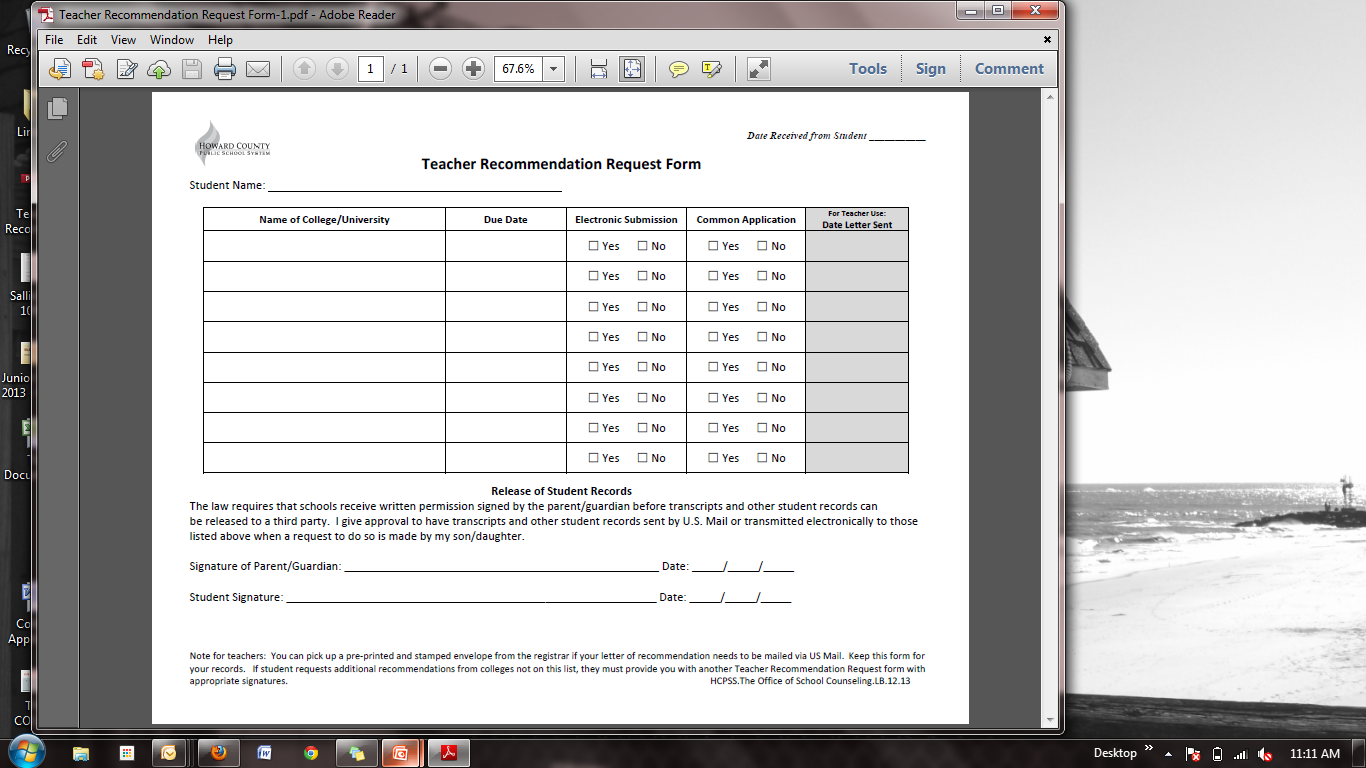 SUGGESTIONS FROM TEACHERS
Be sure you are including what you want written in the recommendation in your teacher input form.  This is your opportunity to diversify your application.

Be thoughtful of who you are asking to write your recommendation.

A thank you note is appreciated.

Let the teachers know where you got accepted!
OTHER THINGS TO CONSIDER
COMMON APPLICATION AND COALITION
MATCHING NAVIANCE WITH COMMON APP
SAT/ACT
MAKING A LIST
USING NAVIANCE
FINANCIAL AID
UPCOMING DATES
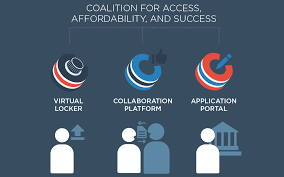 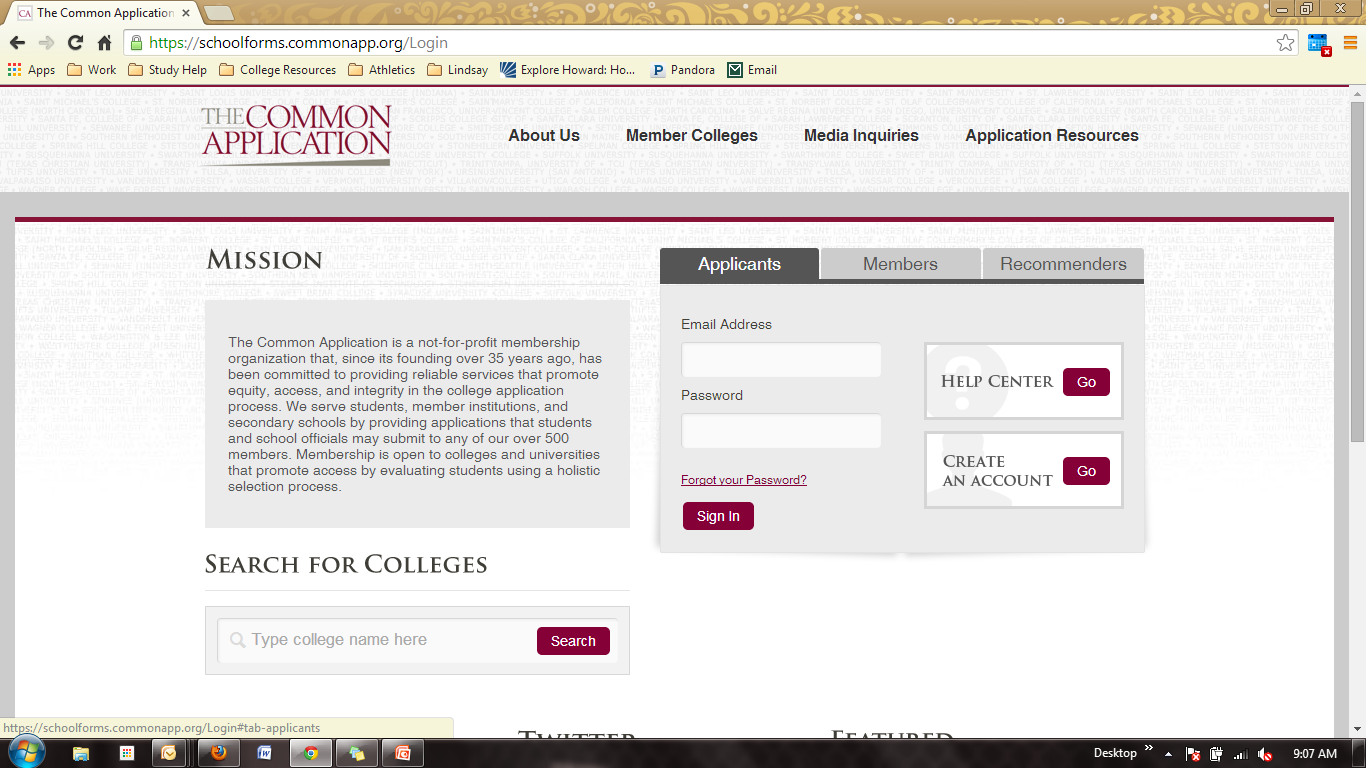 Common Application can be sent to over 500 schools.
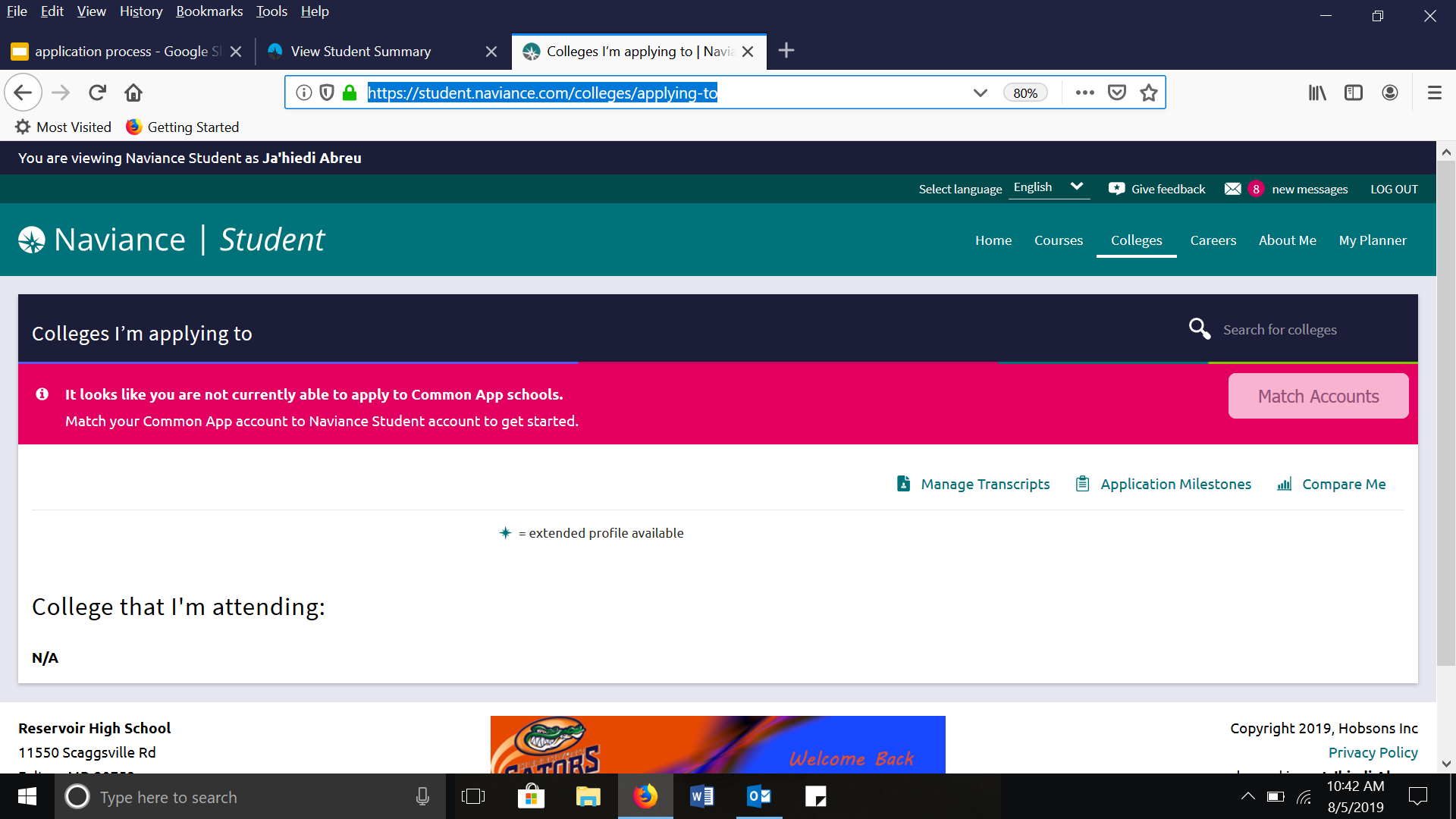 Matching Common App & Naviance
https://www.screencast.com/t/gxEQkElyo1
REGISTER AND STUDY FOR THE SAT/ACT
Register for October 5th SAT
Deadline:  September 6th

REgister for October 26th ACT
Deadline:  September 20

PTSA Sponsors a SAT/ACT prep class
SAT and ACT RESOURCES
Khan Academy
https://www.khanacademy.org/test-prep/sat

College Board
www.collegeboard.org

ACT
www.act.org
FINANCIAL AID
All students should complete the Free Application for Federal Student Aid.
FAFSA becomes available OCTOBER 1!  
Families are to use prior-prior year tax information.
Read, research, ask!
https://studentaid.ed.gov/sa/
https://fafsa.ed.gov/
CREATING A LIST
APPLY TO BETWEEN 5-7 SCHOOLS THAT REPRESENT A STRONG MATCH
ACADEMICALLY
SOCIALLY
FINANCIALLY
GEOGRAPHICALLY

BE OPEN MINDED AND REALISTIC
A SAFE SCHOOL NEEDS TO BE FINANCIALLY SAFE AS WELL
COLLEGE SNAPSHOT
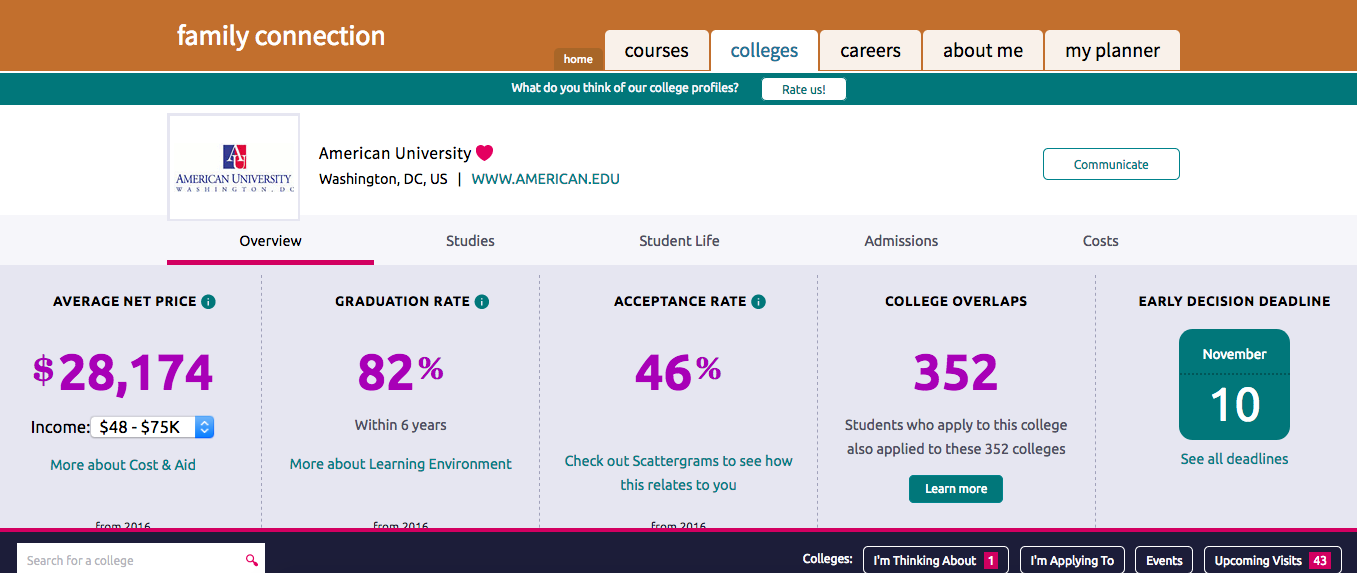 NAVIANCE CAN HELP YOU CREATE A LIST
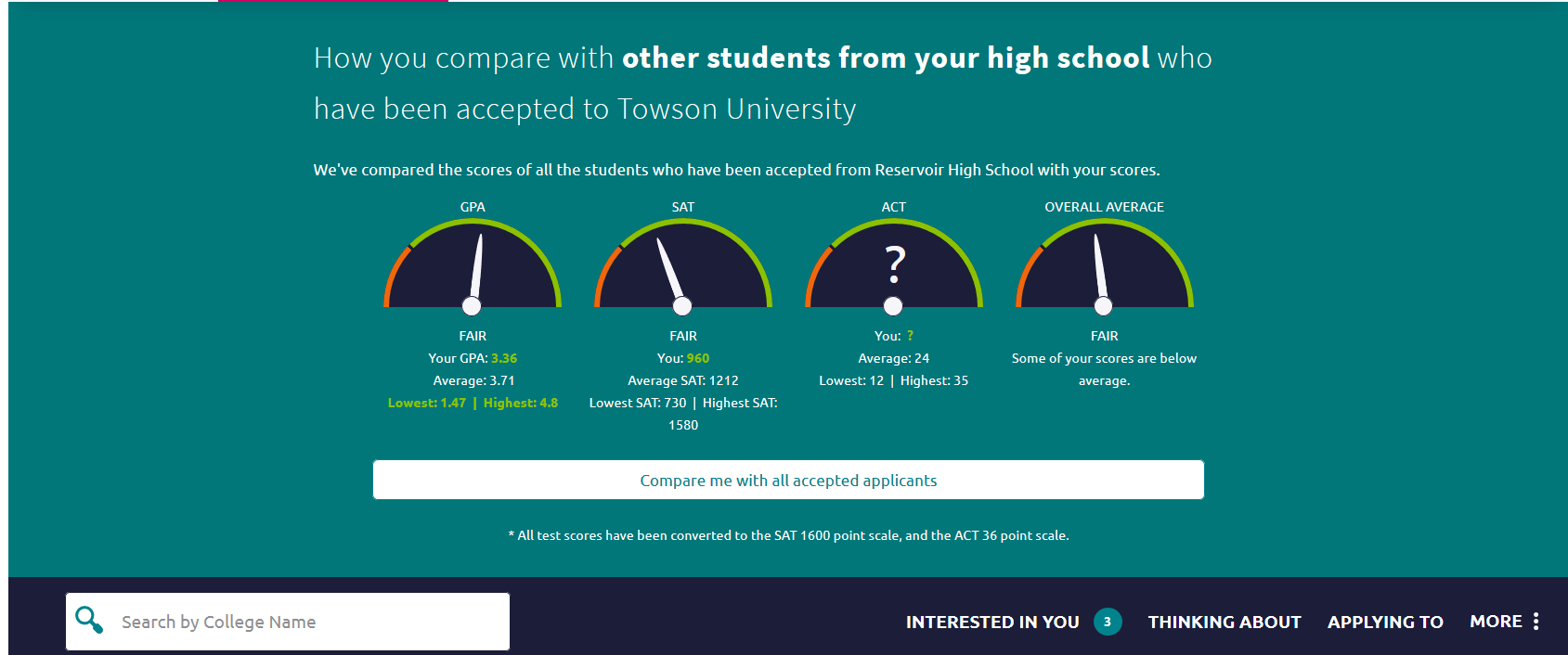 ADMISSION DECISIONS
Early Decision:				Early deadline, early response, BINDING

Early Action				Early deadline, early response, NON-BINDING

Single Choice Early Action:		Can only apply to one early action

Priority Deadline	Students apply by an earlier deadline, and receive 								priority over students who do not meet the deadline.  							Decisions are usually given by January 31

Rolling Admissions			Students are accepted/denied as applications are 								received

Regular Admission			Apply by regular deadline (usually Jan 15) and 
hear a response by April 1
HELPFUL HINTS
Colleges look at your applications as a whole package.
Use different parts of application to highlight different parts of yourself, ie teacher rec, counselor rec, personal essay, short answers
Meet all deadlines.
Utilize all your resources and multiple search engines.
Counselors, teachers, parents, friends, workshops at school, admissions counselors, financial aid counselors
Be realistic when making your list.
ESSENTIAL QUESTIONS
What is the graduation rate of your prospective college?
What is the retention rate of your prospective college?
How does your prospective college meet financial need?
What programs and resources does the college provide to help ensure academic success?
What is the job outlook for your selected major?
How ready and mature am I to attend college?
What is the best decision for me?
TOP RATED WEBSITES!
http://collegecost.ed.gov/
http://www.nacacnet.org/Pages/default.aspx
http://collegerealitycheck.com/en/
https://bigfuture.collegeboard.org/
https://studentaid.ed.gov/sa/
http://www.teenink.com/college_guide/college_essays/
UPCOMING DATES
September 6:  			SAT Deadline for October SAT
September 9-11		Classroom lessons in English 12 classrooms
September 12-20		Individual senior meetings
September 20			ACT Deadline for october act
September 12:			Deadline to request teacher and counselor 
recommendations for October 15 deadline

October 2:  			Deadline to request teacher and counselor 										recommendations for Nov 1 college deadline

November 1:			Deadline for UMCP, UMBC, and early action